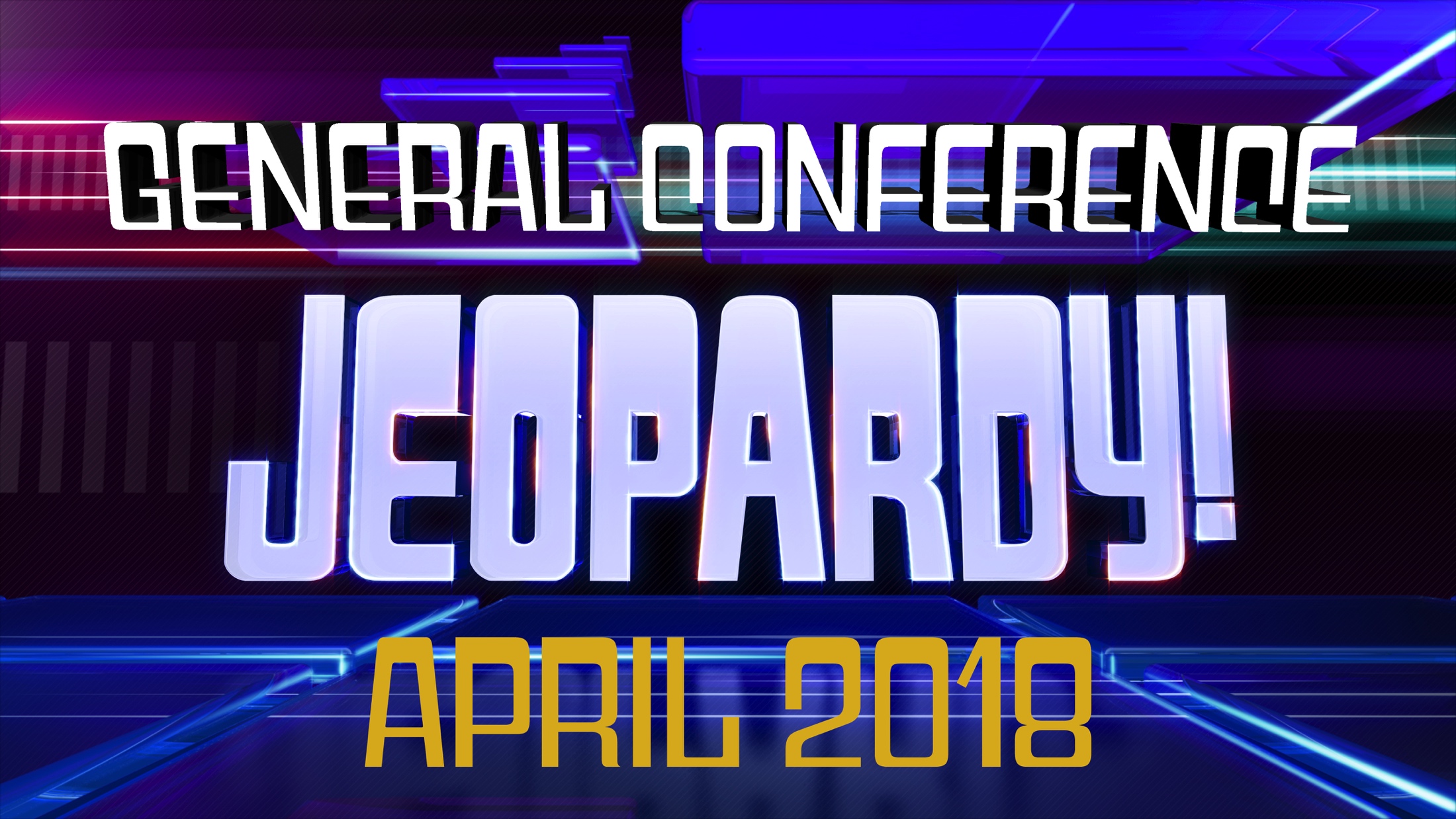 Name
That Hymn
Words of
Wisdom
Stories 
Told
Doctrinal
Mastery
Prophets &
Apostles
Round 2
Final Jeopardy
$100
$100
$100
$100
$100
$200
$200
$200
$200
$200
$300
$300
$300
$300
$300
$400
$400
$400
$400
$400
$500
$500
$500
$500
$500
$100
Brother Devin G. Durrant listed five opportunities parents and grandparents have to teach their descendants the gospel and prepare them for the challenges of life. Name two of those opportunities.
$100
Family Home Evening
Family Prayer
On-call or In the Moment
Family Scripture Study
By Example
$200
Sister Bonnie L. Oscarson said, “Our young women are ________. They have talents, unlimited enthusiasm and energy, and they are compassionate and caring. They want to be of service. They need to know they are valued and essential in the work of salvation."
$200
Amazing
$300
Sister Reyna I. Aburto taught, “_______ happen when the children of God work together guided by the Spirit to reach out to others in need.”
$300
Miracles
$400
Elder Gerrit W. Gong said, “Everything _______ and _________ is centered in the living reality of God our loving Eternal Father and His Son Jesus Christ and His Atonement, witnessed by the Holy Ghost.”
$400
Worthy and Eternal
$500
Elder Ulisses Soares testified, “Having ________ is a sign of God's love for His children. 
They make known the promises and the true nature of God and of Jesus Christ to Their people.”
$500
Prophets
$100
Elder Larry J. Echo Hawk told a personal tale of tragedy to underscore the peace brought by forgiveness. What happened to Elder Echo Hawk’s family?
$100
A drunk teenage driver killed his younger brother and sister-in-law 36 years ago. His parents and sister comforted the driver’s parents after his sentencing, an example that helped Elder Echo Hawk begin the path to forgiving the young man.
$200
Elder Dale G. Renlund told the story of Todd and Rod. What was their story?
$200
In 1999, Todd collapsed from a ruptured blood vessel in his brain and died soon afterward. His mother, Betty, on the last night of his life, promised him that she would make sure his temple work was done. Todd's heart was transplanted into Elder Renlund's patient, a man by the name of Rod. He learned the identity of his heart donor's family and began a correspondence with them. About two years later, Todd's mother, Betty, invited Rod to be present when she went to the temple for the first time. Rod and Betty first met in person in the celestial room of the St. George Utah Temple. Some time later, Todd's father died and Betty invited Rod to represent her deceased son in receiving his temple ordinances. Rod gratefully did so, and the proxy work culminated in a sealing room in the St. George Utah Temple. Betty and her family later attended Rod’s sealing to his wife.
$300
Sharing the story of Ensign Frank Blair, who served on a troop transport ship stationed in Japan during the Korean War, Elder Larry Y. Wilson told of how Blair’s ability to listen to the Spirit saved him and his entire crew during a huge typhoon.

“Ensign Blair finished his watch and was getting into bed when the captain knocked on his door,” Elder Wilson said. “He asked, ‘Would you please pray for this ship.’ Of course, Ensign Blair agreed to do so. At that point, the young man could have just prayed for safety, but instead, he prayed for what?
$300
He prayed to know if there was something he could do to help ensure the safety of the ship.
Daily
Double
$400
President Dallin H. Oaks was reminded of the power of small and simple things over time when he saw what? He showed two pictures of it in his talk.
$400
Thick and strong concrete sidewalks that were cracked from the force of slow, small growth of roots from adjacent trees.
$500
While preparing for the construction of the Paris France Temple in 2010, then-Elder Gérald Caussé met with the mayor and his team to tell them about the Church. To his surprise, the mayor didn't want to see a presentation that Bishop Caussé had prepared; his team said they would conduct their own investigation. What two things did they do?
$500
They attended a sacrament meeting and met with the neighbors of a stake center to find out what kind 
of people Mormons are.
$100
Elder Brian K. Taylor said, "I invite each of us to seek God and His Beloved Son. 'Nowhere,' President Nelson said, 'are those truths taught more clearly and powerfully than in the Book of Mormon.' Open its pages and learn that God does 'all things for our welfare and happiness,' that He is 'merciful and gracious, slow to anger, long-suffering and full of goodness, and that 'all are alike unto [Him]'.” Name the doctrinal mastery scripture he just referenced, “All are alike unto [Him]”
$100
2 Nephi 26:33
$200
Elder Massimo De Feo quoted this doctrinal mastery when he said, "pray unto the Father with all the energy of heart, that ye may be filled with this love." What is the Book of Mormon doctrinal mastery scripture reference?
$200
Moroni 7:45, 47-48
$300
Elder Claudio D. Zivic referenced this Book of Mormon doctrinal mastery scripture about how the Lord will make weak things become strong. 
What is the scripture reference?
$300
Ether 12:27
$400
Elder Quentin L. Cook quoted part of this Book of Mormon doctrinal mastery verse when he said, “wickedness never was happiness.” Name the scripture reference.
$400
Alma 41:10
$500
Elder Jeffrey R. Holland said, “Brothers and sisters, we have a heaven sent opportunity as an entire church to demonstrate pure religion undefiled before God. To bear one another’s burdens that they may be light and to comfort those that stand in need of comfort. To minister to the widows and the fatherless, the married and the single, the strong and the distraught, the downtrodden and the robust, the happy and the sad.” Name the Book of Mormon doctrinal mastery scripture that he referenced.
$500
Mosiah 18:8-10
$100
President Russell M. Nelson is the ______ prophet in these latter-days.
$100
17th
$200
President Russell M. Nelson’s counselors in the First Presidency are who?
$200
Dallin H. Oaks
Henry B. Eyring
$300
Who is the acting president of the Quorum of the Twelve Apostles?
$300
M. Russell Ballard
$400
Two new apostles were sustained during the Saturday morning session. Who are they?
$400
Gerrit W. Gong
Ulisses Soares
$500
What is the special meeting called where members around the world stand to sustain a new prophet and president of the church?
$500
Solemn Assembly
$100
Elder Dallin H. Oaks quoted this hymn, “Have I helped anyone in need? Have I cheered up the sad? and made someone feel glad?”
$100
Have I Done Any Good?
$200
President Henry B. Eyring quoted this hymn, “The day is past and gone; the shadows of the evening fall; the night is coming on. Within my heart a welcome guest, within my home abide.”
$200
Abide with Me; ‘Tis Eventide
$300
Elder Brian K. Taylor quoted this hymn, “and He has sent me here.” as he spoke of visiting the ward where he grew up. In the Primary room he observed primary leaders teaching this year’s Primary theme, which is also this hymn.
$300
I Am a Child of God
$400
Sister Jean B. Bingham quoted this hymn, “Savior may I love my brother, as I know Thou lovest me.”
$400
Lord, I Would Follow Thee
$500
President Russell M. Nelson quoted this hymn, “In the fight for right let us wield a sword, The mighty sword of truth. Fear not, though the enemy deride; Courage, for the Lord is on our side. We will heed not what the wicked may say, But the Lord alone we will obey.”
$500
Let Us All Press On
What is the
 Subject?
Funny 
Thing!
Words of
The
Prophet
Grab
Bag
What Should We Do
Round 1
$200
$200
$200
$200
$200
Final Jeopardy
$400
$400
$400
$400
$400
$600
$600
$600
$600
$600
$800
$800
$800
$800
$800
$1000
$1000
$1000
$1000
$1000
$200
Elder M. Russell Ballard said, “Too many allow themselves to almost live online with their smart devices — screens illuminating their faces day and night and ear plugs in their ears blocking out the still small voice of the Spirit. If we do not find time to _______, we may miss the opportunities to hear the voice of Him who said, ‘Be still, and know that I am God.’
$200
Unplug
$400
Elder Taylor G. Godoy said, “If we will offer to the Lord the sacrifice of a _______ _____ and a ______ _____, immediately the blessings of the great Plan of Happiness are manifest of our lives.” What are we to offer as a sacrifice?
$400
Broken heart and 
contrite spirit
$600
Elder Taniela B. Wakolo asked this question, “What _________, including the sacrament, do I need to receive, and what ________ do I need to make, keep and honor?”
$600
Ordinance and Covenants
$800
Elder Claudio D. Zivic listed a simple formula that can help members resist temptations and endure to the end. Name three of the five things he listed.
$800
1. Daily, pray and read scriptures. 
2. Weekly, partake of the sacrament with a broken heart and a contrite spirit. 
3. Pay our tithing and monthly fast offerings. 
4. Every two years — every year for youth — renew our temple recommends. 
5. Throughout our whole lives, serve in the work of the Lord.
$1000
Elder Dieter F. Uchtdorf taught, “When you are encompassed by sorrows and grief, ‘_______ ___ ___.’ When you feel lost or forgotten, ‘‘_______ ___ ___.’ When you are despairing, deserted, doubting, damaged, or defeated, ‘‘_______ ___ ___.’” 
Fill in the blank. 
The same phrase is used each time.
$1000
Behold the Man
$200
Elder Neil L. Andersen said, “A prophet does not stand between you and the Savior. Rather, he stands beside you and points the way to the Savior. A prophet’s greatest responsibility and most precious gift to us is his sure witness, his certain knowledge, that Jesus is the Christ. . . I promise you that as you remain resolute in _______ ___ _______, your faith in the Savior will increase.”
$200
Following the Prophet
Daily
Double
$400
Elder Lynn G. Robbins said, “________ is God’s ever-accessible gift that allows and enables us to go from failure to failure without any loss of enthusiasm. ________ isn't His backup plan in the event we might fail. ________ is His plan knowing that we will." Fill in the blank. The same word is used for each blank.
$400
Repentance
$600
In his talk, Elder David A. Bednar quoted this year’s mutual theme Doctrine and Covenants 19:23., “Learn of me, and listen to my words; walk in the ________ of my spirit and you shall have peace in me.” What word in that theme was the subject of Elder Bednar’s talk?
$600
Meekness
$800
President Henry B. Eyring said, “Great ministers have qualified for the ____ _____ as a nearly constant companion. And they have qualified for the gift of _______, which is the pure love of Christ. Those gifts have grown in them as they have used them in serving out of love for the Lord.”
$800
Holy Ghost and Charity
$1000
Elder Quentin L. Cook said when the Kirtland Temple was dedicated on April 3, 1836 Moses, Elias and Elijah appeared and restored the priesthood keys necessary for the purposes of this dispensation. Name two of those keys.
$1000
First, the keys of the gathering of Israel. Second, the keys of the dispensation of the gospel of Abraham. 
Third, the keys of the sealing power in this dispensation.
$200
Elder Lynn G. Robbins made the audience laugh when he said, “Your repentance card is just _______.”
$200
Expired
$400
Elder Neil L. Andersen received laughs when he said, “President Nelson, at age 93, is in amazing health. We hope he will be with us for another decade or two, but for now we are trying to persuade him to stay off the ___ ______.”
$400
Ski Slopes
$600
Elder De Feo’s young son was trying to impress his friends. He told them his father was the chief of the __________.
$600
Universe
$800
As a young boy President Russell M. Nelson wanted his parents to live the word of wisdom. 
What did he do?
$800
He went into the basement and threw every glass bottle of liquor on the floor.
$1000
Elder Jeffrey R. Holland quoted Ralph Waldo Emerson who said, “A rush of thoughts is the only conceivable prosperity that can come to us.” 
Elder Holland then stated, “I don’t know how many more rushes we can 
handle this weekend! 
Some of us have weak _____!”
$1000
Hearts
$200
In 1982, two years before he was called as a General Authority, then-Brother Russell M. Nelson said, “My philosophy is to stop putting question marks behind the prophet’s statements and put _______ _____ instead.”
$200
Exclamation points
$400
After announcing seven new temples President Nelson said, “My dear brothers and sisters, construction of these temples may not change your life, but your ____ in the temple surely will.”
$400
Time
Daily
Double
$600
President Nelson invited members of the church to pray about concerns, fears, weaknesses and “the very longings of your heart.”
 
“And then listen!” he said. “______ the thoughts that come to your mind. Record your feelings and follow through with actions you are prompted to take. As you repeat this process day after day, month after month, year after year, you will ‘grow into the principle of revelation.’”
$600
Write
$800
“Nothing opens the heavens quite like the combination of increased purity, exact _________, earnest seeking, daily feasting on the words of Christ in the Book of Mormon, and regular time committed to temple and family history work.”
$800
Obedience
$1000
President Nelson taught, “In coming days, it will not be possible to _______ ___________ without the guiding, directing, and comforting, and constant influence, of the Holy Ghost.”
$1000
Survive Spiritually
$200
Who is the first prophet that Elder Gary E. Stevenson remembers?
$200
David O. McKay
$400
Which General Auxiliary was completely reorganized in the Saturday afternoon session?
$400
General Young Women Presidency
$600
There are 116 General Authorities. What percentage are from outside the USA?
$600
40%
$800
These programs of the church were dissolved with a new program simply titled “Ministering” replacing them. What were the two programs?
$800
Home Teaching and Visiting Teaching
$1000
Seven new temples were announced! Name three of them.
$1000
1. Salta, Argentina; 
2. Bengaluru, India; 
3. Managua, Nicaragua; 
4. Cagayan de Oro, Philippines; 
5. Layton, Utah; 
6. Richmond, Virginia; 
7. A major city yet to be determined in Russia.
Final
Jeopardy
Final Jeopardy Question
What is it called when the prophet dies dissolving the First Presidency and the Quorum of Twelve Apostles leads the church before a new First Presidency is organized?
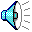 Apostolic Interregnum